诚信的多维思考
【浅谈诚信在社会经济发展中的重要作用】
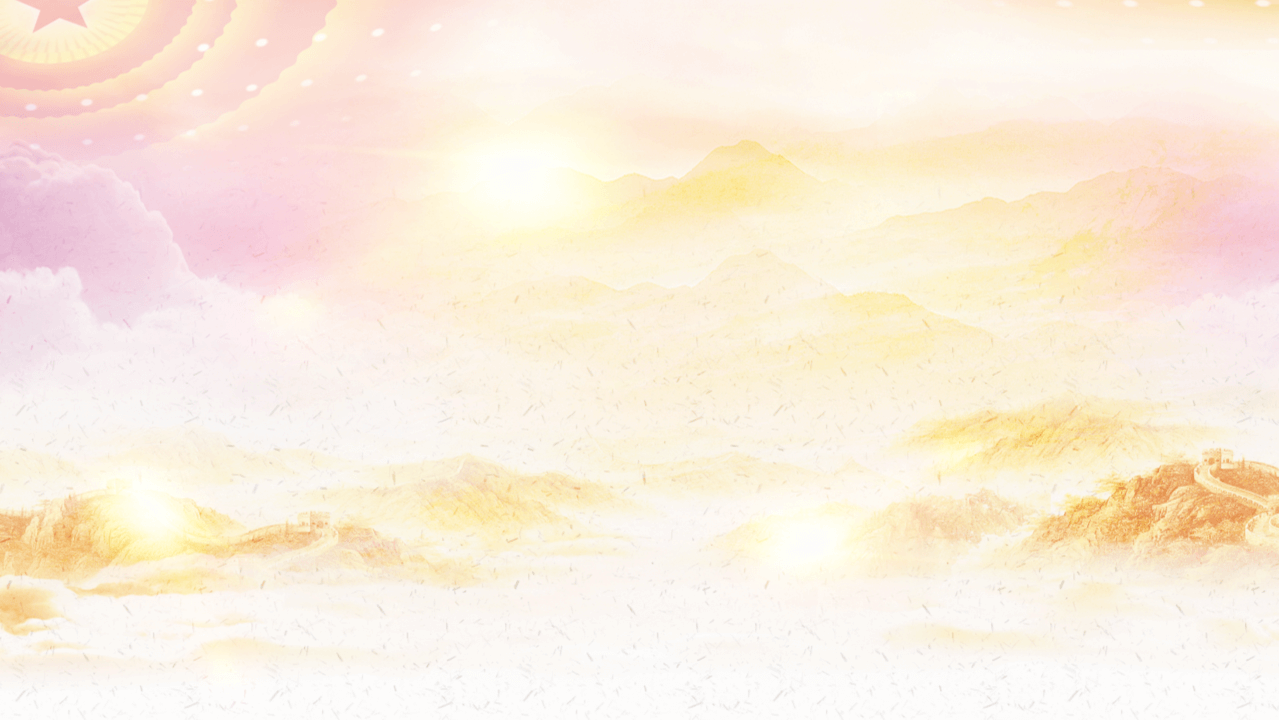 前 言
https://www.ypppt.com/
preface
党的十八大以来，总书记在不同场合对诚信的重要性作了多次阐述，为诚信在社会生活、外交关系和时代价值上的体现开启了多维视野，提供了基本遵循。我们都知道，诚信是中华民族的传统美德，也是每一个有品行的人必备的品质。我们总说一诺千金，即答应承诺别人的事，就如千金般贵重，一定要兑现。从这个流传千年的成语里，就能看到诚信在我们的传统美德里占据的重要地位了。
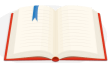 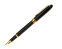 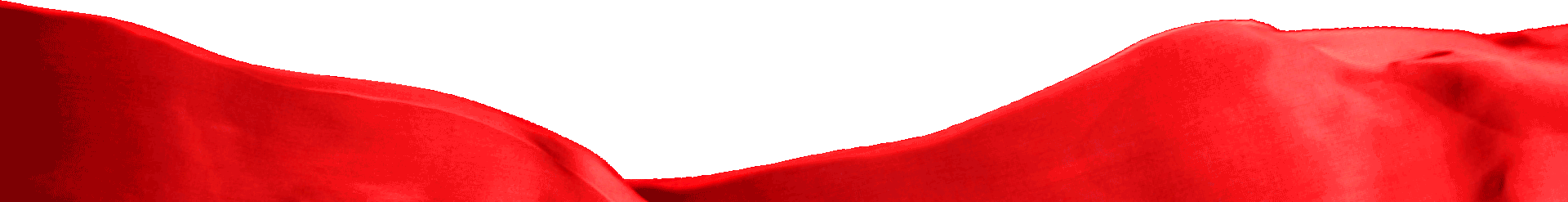 目录
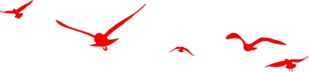 CONTENTS
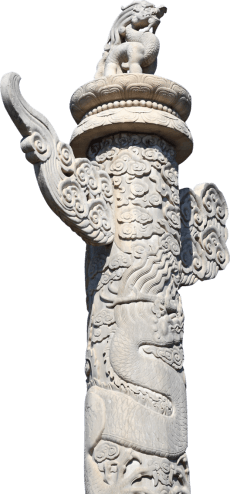 要深刻把握新时代讲诚信的历史逻辑
要深刻把握新时代讲诚信的价值逻辑
要深刻把握新时代讲诚信的实践逻辑
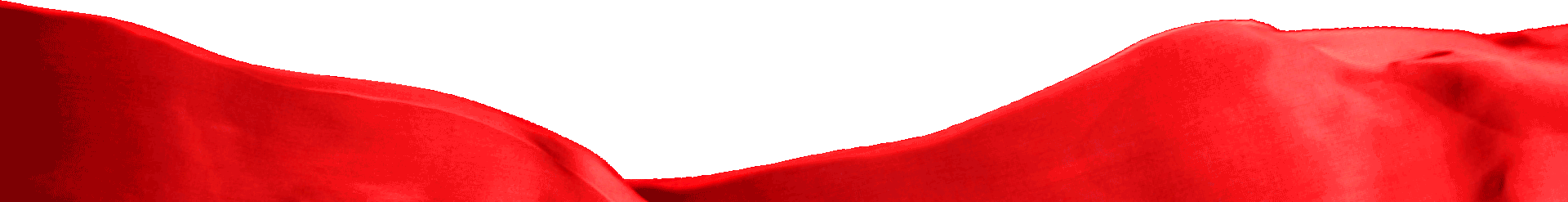 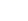 第一部分
要深刻把握新时代讲诚信的
历史逻辑
01    要深刻把握新时代讲诚信的历史逻辑
从历史上看，讲诚信是中华民族的传统美德
在中国文化中，有许许多多的名言警句我们都耳熟能详，妇孺皆知，表达了中华儿女对诚信的重视。比如，一言九鼎一言既出，驷马难追小信成则大信立。诚信已经融入中华儿女的基因和血脉之中，已经成为中华儿女修身、齐家、治国、平天下的价值追求。
习近平总书记强调
讲仁爱
重民本
守诚信
要深入挖掘和阐发中华优秀传统文化讲仁爱、重民本、守诚信、崇正义、尚和合、求大同的时代价值，使中华优秀传统文化成为涵养社会主义核心价值观的重要源泉。
崇正义
尚和合
求大同
01    要深刻把握新时代讲诚信的历史逻辑
从现实来看，守诚信是实现中国梦的时代要求
01
商业欺诈、电信诈骗、制假售假、偷逃骗税
社会诚信
意识缺乏
随着社会主义市场经济的深入发展和对外开放的不断扩大，社会经济结构、文化形态、价值观念等发生深刻的变化，诚信等传统价值观念出现缺失和缺位等现象。社会诚信意识和信用基础较为薄弱，诚信缺失状况难以在短时间内根本扭转。商业欺诈、电信诈骗、制假售假、偷逃骗税等现象屡禁不止，起着恶劣的负面影响，甚至成为一些违法犯罪的温床；比如出现的诸如高铁飞机霸座、假疫苗过期疫苗、明星学术剽窃学历造假等事件，不断挑战着人们的道德底线，伤害了人民群众对于社会和谐有序、食品药品安全、教育医疗公平等基本权利的信念和追求。
01    要深刻把握新时代讲诚信的历史逻辑
02
商务诚信、社会诚信、政务诚信、司法公信
政策落实
不到位
《社会信用体系建设规划纲要（2021年）》提出到2021年基本建立社会信用基础性法律法规和标准体系。检视其落实情况，总体评价并不如预想，社会信用体系建设各方面进展很不平衡。商务诚信、社会诚信、政务诚信、司法公信等各个重点领域的建设都有待加强，守信联合激励和失信联合惩戒政策落实尚未完全到位，守信激励不足，失信成本偏低，覆盖领域有限，与各项经济社会治理工作尚未有机融合。
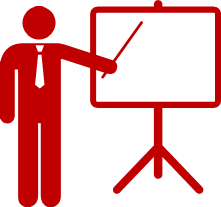 01    要深刻把握新时代讲诚信的历史逻辑
02
要更好地构建诚信社会，共建诚信中国
机制保障不完善
目前社会信用建设中实践探索快于理论研究、平台建设快于制度建设。由于缺乏刚性制度保障，标本兼治的力度不够，诚信管理失之于松、失之于宽，失信成本总体偏低。据央视新闻披露数据，我国目前年签订合同40多亿份，但履约率仅50%左右，每年因诚信缺失造成的经济损失超6000亿。所以说，实现中华民族伟大复兴的中国梦，就需要诚信这个法宝撬动起整个社会的力量，更好地构建诚信社会，共建诚信中国。
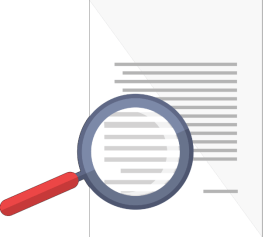 第二部分
要深刻把握新时代讲诚信的
价值逻辑
02    要深刻把握新时代讲诚信的价值逻辑
诚信
是一种极为宝贵的品格，是一个人、一个企业安身立命的根本
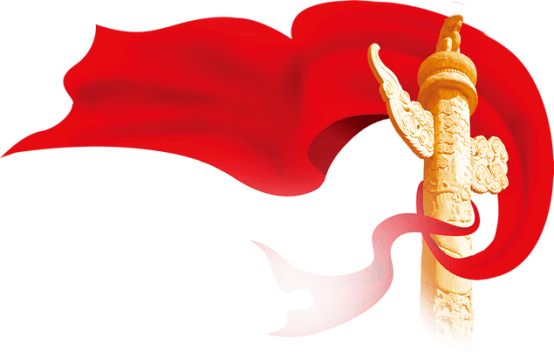 诚信也是一种责任，是国家友好交往的关键所在。共产党人的入党宣誓，就是普通党员对党做出的庄严承诺。党的十八大以来，习近平总书记还注重从制度层面推进诚信文化建设，以制度的力量培育诚信习惯和诚信文化。
02    要深刻把握新时代讲诚信的价值逻辑
第一方面
第二方面
诚信是人际交往的前提
诚信是企业经营的基石
一些百年老店、老字号企业，之所以能够长盛不衰、兴旺发达，它的秘诀就在于无论遇到什么风浪挫折，它都能够坚守诚信立企的原则。他们就像爱惜羽毛和保护眼睛一样，爱护企业的诚信声誉，这就是他们所以取得成功的制胜法宝，不二法门。
在中华民族的价值观里，言而有信主要体现为一诺千金，就是要强调一言为重百金轻宁失千金，不失诚信。这就告诉我们，做人要永远有底线，要把诚信作为自己立身处世最基本的原则。
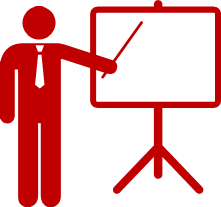 [Speaker Notes: https://www.ypppt.com/]
02    要深刻把握新时代讲诚信的价值逻辑
第三方面
诚信是为官为政的根本
诚信
不仅关乎领导干部的声望，而且关乎领导集体的凝聚力、战斗力
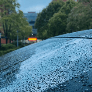 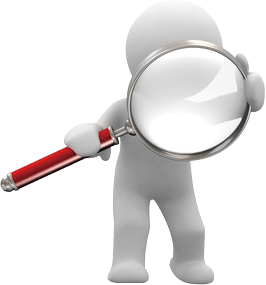 原云南保山地委书记杨善洲，为了践行我要回到家乡施甸种树，为百姓造一片绿洲的朴实诺言，他从领导岗位上退下来之后，主动放弃了进城安享晚年的机会，走进了大亮山，带领乡亲们植树造林。在极度恶劣的环境中，这一种就是22年，把5.6万亩荒山变成了绿洲，将价值3亿元的林场经营管理权无偿移交给了国家。
杨善洲用诚实守信兑现了他当初给百姓的朴实承诺，为新时代广大党员干部树起了一座脚踏实地、求真务实的不朽丰碑。
02    要深刻把握新时代讲诚信的价值逻辑
第四方面
诚信是国家交往的关键
在国际合作和交往中
我国始终信守一个诚字，以诚相交，真诚相待，巩固政治与战略互信。
上个世纪六七十年代，为了支援新独立的坦桑尼亚和赞比亚两国的经济发展，5万多中国工程技术人员先后来到了非洲大地，与坦桑尼亚、赞比亚人民一起，用汗水和鲜血，在崇山峻岭间开辟出了一条长达1860公里、连接坦赞两国的铁路运输线。
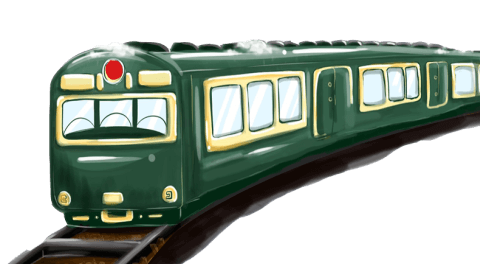 从勘探到竣工，这条自由之路友谊之路，整整花了十年的时间。当时经济困难的中国，为此投入了巨大的财力和人力，共有69位中国专家，为坦赞铁路献出了宝贵的生命，长眠在了这片远离故乡的土地上。
第三部分
要深刻把握新时代讲诚信的
实践逻辑
03    要深刻把握新时代讲诚信的实践逻辑
是市场经济的通行证
是个人、企业乃至一个地方的无形资产和核心竞争力
诚信
就没有秩序
有
没
诚
信
经济和社会就不能够得到健康有序发展。
勿以善小而不为，勿以恶小而为之。正视诚信问题，推进诚信建设，构建社会诚信体系，需要我们每一个人以建设者的姿态积极参与其中。
诚信的重要意义
03    要深刻把握新时代讲诚信的实践逻辑
01
02
03
要通过思想教育
加强新时代诚信模范和先进典型的宣传教育
加强全社会的诚信教育
引导人们把诚信道德转化为内心信念、信仰，充分认识诚信缺失所带来的危害，把诚信教育作为提升文化软实力和建设社会主义核心价值体系的重要内容，像重视经济建设和法制建设一样重视诚信教育。
讲好身边的诚信故事，打造各类诚信示范点（区），营造人人知诚信、人人讲诚信的良好氛围。
尤其是要把党员干部、公务员队伍、教育卫生和科技文化界等人士作为诚信教育的重点，发挥标杆和示范带头作用。
要加强诚信教育，强化诚实守信意识
第  一
03    要深刻把握新时代讲诚信的实践逻辑
要以社会成员信用信息的记录、整合和应用为重点，建立健全覆盖全社会的征信系统。
要整合诚信资源，健全诚信信息管理体系
加强信用信息披露应用，加大对群众关心的金融、环保、医疗、食品药品监管等领域信息公开力度，做到应公开、尽公开，让企业和群众比较容易地获得所需的诚信信用信息，从源头上遏制信用危机蔓延。
第  二
03    要深刻把握新时代讲诚信的实践逻辑
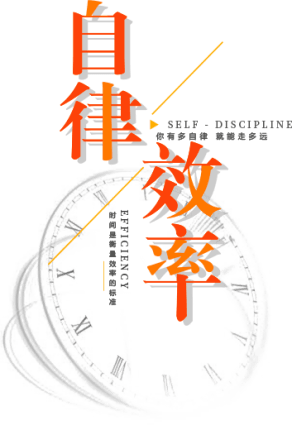 要积极引导企业和行业协会在医疗卫生、产品质量、环保安全等重点领域建立行业信用评价制度，制定各种奖优罚劣的政策措施。
要完善重点领域的企业和从业人员登记制度，加强事前事中事后监管，适时引入第三方参与信用监控。
要严格行业管理，建立诚信信用自律机制
建立诚信记录、建设诚信文化、打造诚信品牌，全面推动企业和个人信用管理工作的规范化、制度化。
要针对潜在的信用风险，通过红黑榜曝光台等多种渠道及时向社会发出风险提示和预警，以实际行动赢得广大人民群众对诚信体系建设的支持。
第  三
03    要深刻把握新时代讲诚信的实践逻辑
建立诚信档案
建立健全市场主体诚信档案、完善行业黑名单制度和市场退出机制。
要强化诚信奖惩领域的配合和协作，建立政府和社会共同参与的跨部门、跨领域、跨行业的联合奖惩机制，完善守法诚信奖励和违法失信惩戒机制，使企业和个人不敢失信、不能失信。
要建立奖惩机制，加大守信失信奖惩力度
第  四
03    要深刻把握新时代讲诚信的实践逻辑
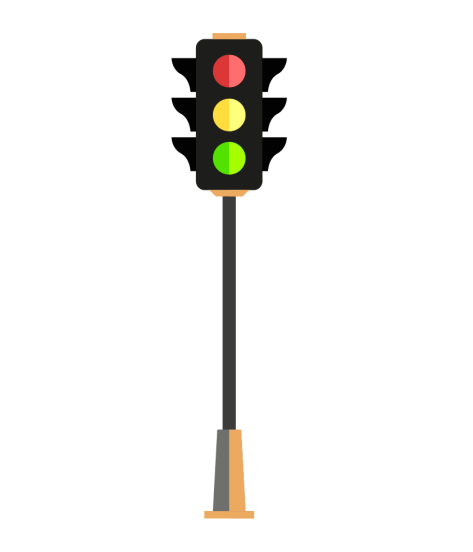 要针对恶意拖欠和逃废债务、逃税骗税、商业欺诈、制假售假、拖欠职工工资等违法违规失信行为，开展失信专项治理行动，对不法分子出重拳、下猛药，使其受到应有的法律制裁，努力形成守信经营光荣，失信害民可耻的良好市场经济环境。
对失信者在政府采购、招投标、融资担保、评先评优等方面实行一票否决，对信用等级优良的企业和个人在市场准入、土地使用、银行贷款、出口退税、政府采购、项目核准、工程招投标等方面优先考虑
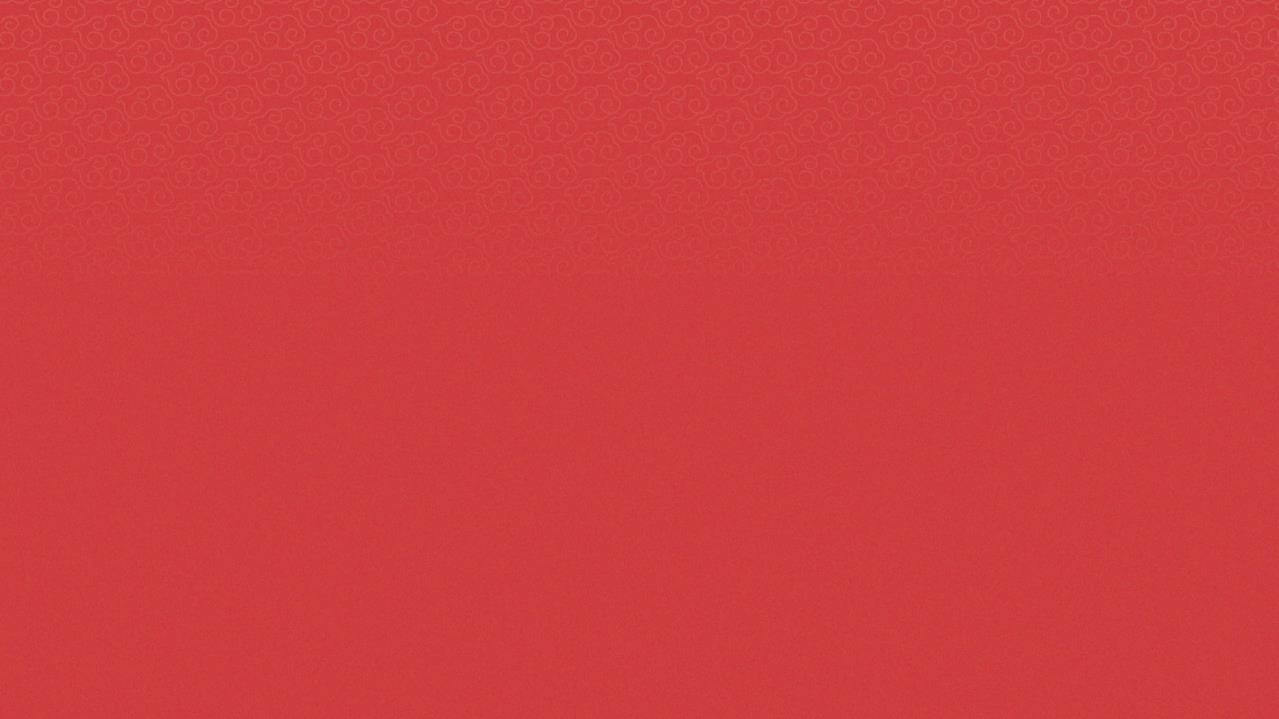 诚信体系建设不是一朝之功，也不可能一蹴而就，是一项长期和复杂的系统工程，需要全社会共同担当。
每个人都应坚守诚信底线，从自身做起，从现在做起，从小事做起，用诚信带动诚信、用诚信激发诚信，把诚信铭刻在心里。
相信在全社会的共同努力下，我们的诚信体系建设这张网会越织越牢，诚信之路会越走越宽。
感谢您的聆听
更多精品PPT资源尽在—优品PPT！
www.ypppt.com
PPT模板下载：www.ypppt.com/moban/         节日PPT模板：www.ypppt.com/jieri/
PPT背景图片：www.ypppt.com/beijing/          PPT图表下载：www.ypppt.com/tubiao/
PPT素材下载： www.ypppt.com/sucai/            PPT教程下载：www.ypppt.com/jiaocheng/
字体下载：www.ypppt.com/ziti/                       绘本故事PPT：www.ypppt.com/gushi/
PPT课件：www.ypppt.com/kejian/
[Speaker Notes: 模板来自于 优品PPT https://www.ypppt.com/]